Estableciendo Metas: Camino al Éxito
Sesión 1
Conociéndonos Mejor
Actividad 1: Introducción
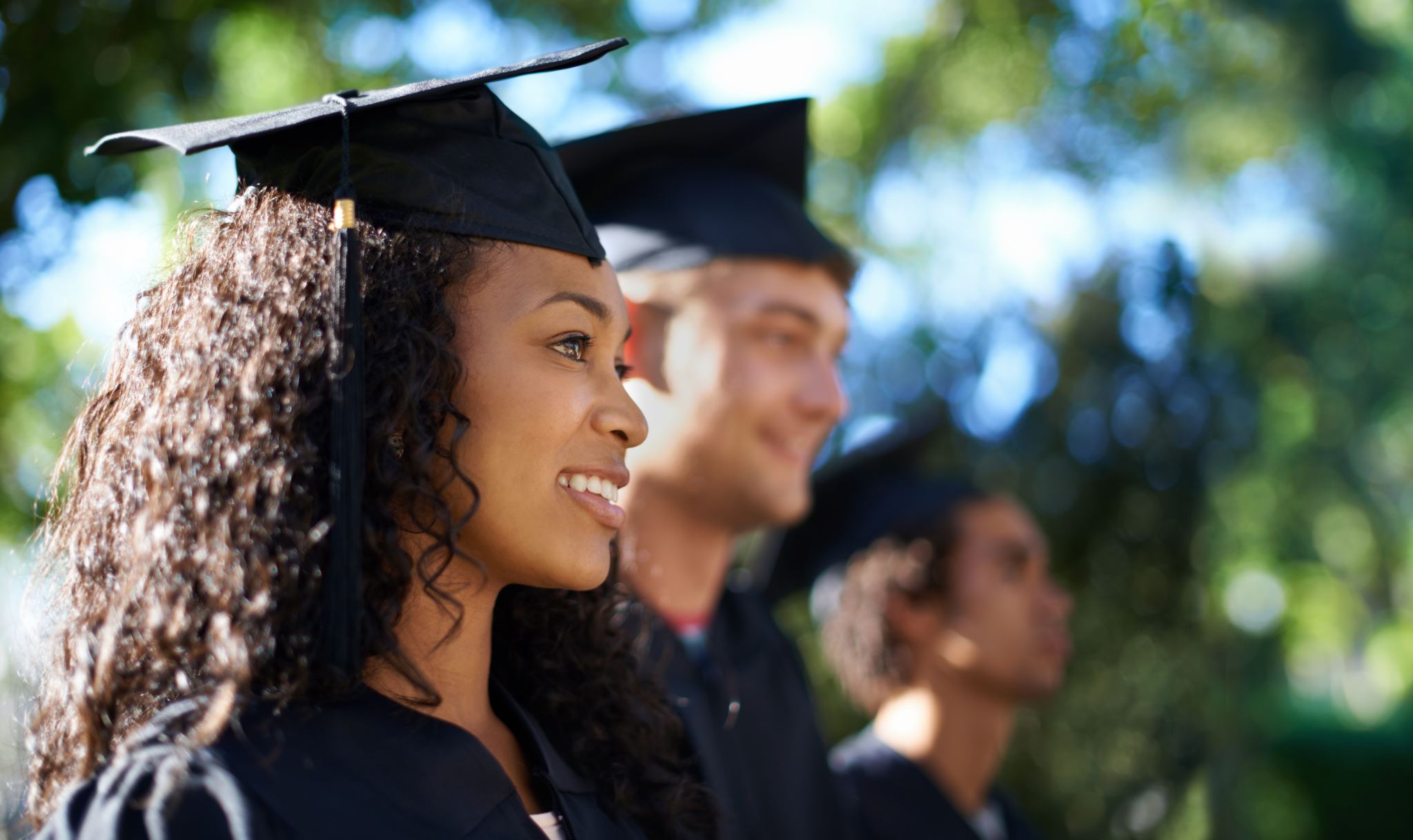 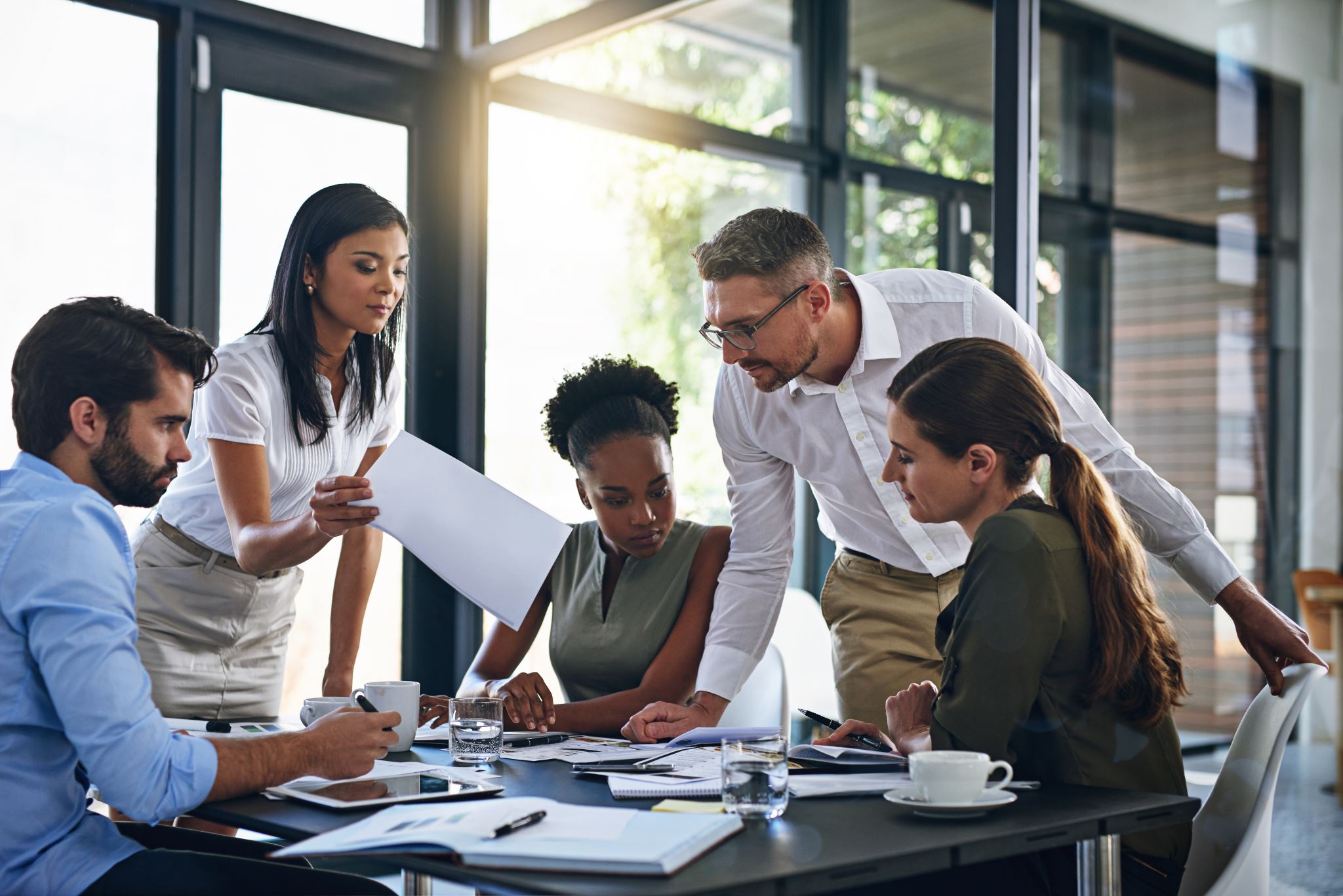 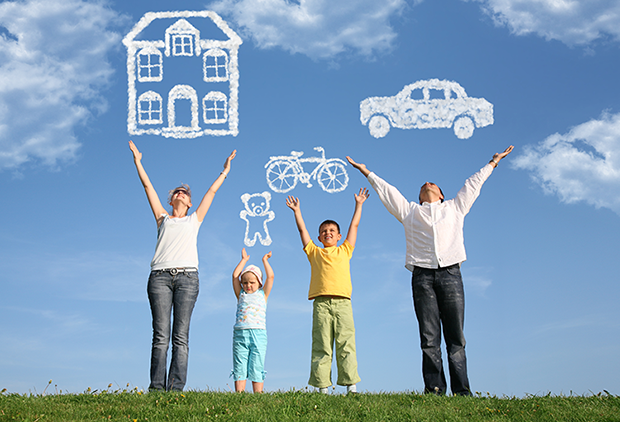 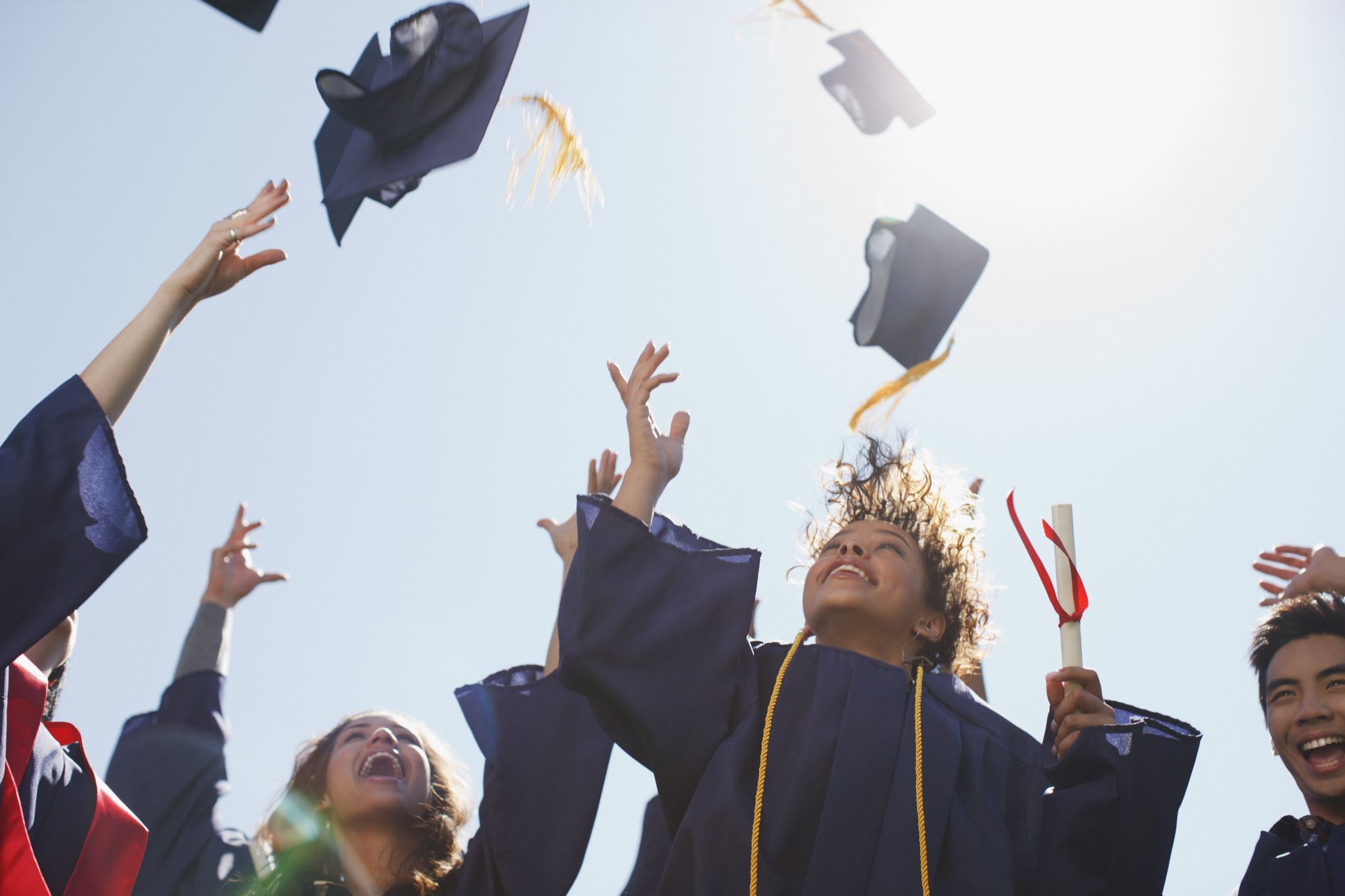 Metas y objetivos
Explorar fortalezas en diferentes áreas de desempeño así como áreas de mejoramiento, dando énfasis a los aspectos académico y ocupacional.
Revisar, identificar y definir sueños y anhelos.
Aprender a redactar un plan preliminar de vida.
3
¿Qué es una meta?
Fin a que se dirigen las acciones o deseos de alguien. 
(Fuente: Real Academia Española)

Una meta o fin es el resultado esperado o imaginado de un sistema, una acción o una trayectoria, es decir, aquello que esperamos obtener o alcanzar mediante un procedimiento específico.
  (Fuente: https://concepto.de/meta/#ixzz5zseDI4l4)
4
El autoconocimiento y la consecución de metas
El autonocimiento (saber quiénes somos, cuáles son nuestros valores más esenciales y nuestras áreas a mejorar) nos permite definir con mayor objetividad y coherencia hacia dónde nos dirigimos y si el camino que estamos recorriendo tiene sentido o, por el contrario, estoy desperdiciando mi energía vital en perseguir metas que ni deseo ni me convienen.
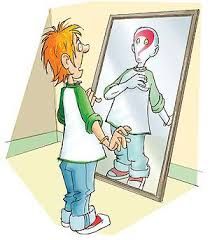 5
Actividad 2:
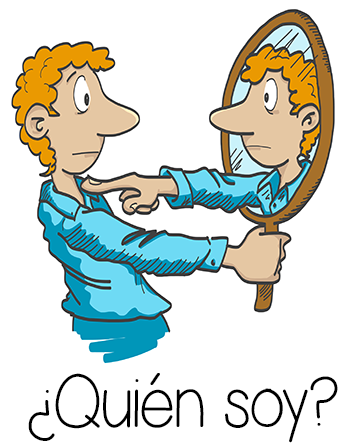 ¿Qué nos mueve a realizar nuestras tareas diarias?
Levantarnos en la mañana
Poner una sonrisa en lugar de una cara larga
Luchar por nuestros sueños
Ir a la escuela
7
Motivación
De acuerdo al Diccionario de la Real Academia Española (RAE) 
Acción y efecto de motivar.
Motivo (‖ causa).
Conjunto de factores internos o externos que determinan en parte   las acciones de una persona.
Otra definición
La motivación es un estado interno que activa, dirige y mantiene la conducta de la persona hacia metas o fines determinados; es el impulso que mueve a la persona a realizar determinadas acciones y persistir en ellas para su culminación. La motivación es lo que le da energía y dirección a la conducta, es la causa del comportamiento.
(Fuente: https://www.elconfidencial.com/alma-corazon-vida/)
8
¿Cómo encontrar motivación para alcanzar tus metas?
1. Define una meta que en verdad quieras.
2. Crea una gran planificación.
3. Destina la energía exclusivamente a las metas.
4. Observa todo lo positivo que has construido.
5. Busca ideas y personas que te inspiren a luchar.
6. Aprende a quitar las piedras del camino.
Fuente: https://www.emprendices.co/la-motivacion-para-alcanzar-tus-metas/
9
Mapa Mental
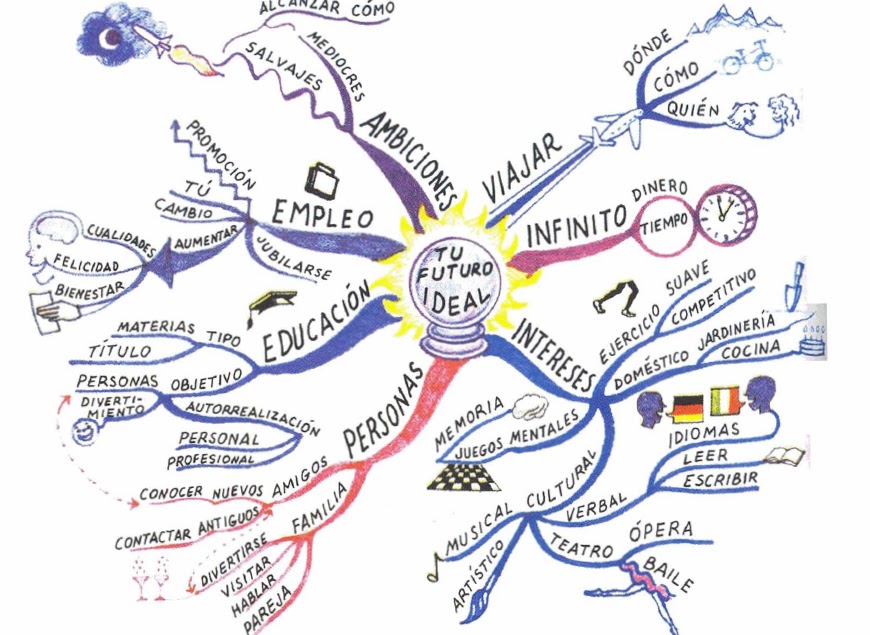 Es una herramienta para organizar y plasmar gráficamente el pensamiento de una persona sobre algún tema determinado, es decir, es una manera de representar las ideas que emanan de tu mente a través de símbolos (dibujos, palabras o frases) que muestran las relaciones que existen entre ellas.
10
Actividad 3:
Mi Mapa Mental
Estableciendo Metas: Camino al Éxito
Sesión 2
Plan de Acción
Características de una meta
Alcanzable
Una meta irreal o inalcanzable deja de serlo, y pasa a ser más bien un sueño, una fantasía o una imaginación.
Observable
Las metas deben formar parte de un sistema actual, es decir, deben poder medirse contra un punto inicial de la materia. De otro modo no se podría saber cuándo está cumplida.
Tiempo finito
Deben poder cumplirse en un margen de tiempo determinado, no pueden ser eternas.
13
Clasificación de Metas por Proximidad
Metas a corto plazo. Aquellas más próximas al presente, cuya realización exige una menor espera y por lo tanto pueden (o deben) ser acometidas primero. Típicamente los días o semanas por venir.
Fuente: https://www.ejemplos.co/50-ejemplos-de-metas-a-corto-mediano-y-largo-plazo/#ixzz60OLI9dnL
14
Clasificación de Metas por Proximidad
Metas a mediano plazo. Aquellas cuya realización se encuentra en un futuro próximo, pero más lejano que el de las metas de corto plazo, como pueden ser los meses por venir. Se trata de metas que requieren de un esfuerzo sostenido en el tiempo, que puede a su vez desglosarse en metas a corto plazo.
Fuente: https://www.ejemplos.co/50-ejemplos-de-metas-a-corto-mediano-y-largo-plazo/#ixzz60OLI9dnL
15
Clasificación de Metas por Proximidad
Metas a largo plazo. Aquellas cuya realización es lejana en el tiempo, y cuya consecución depende, usualmente, del cumplimiento sostenido durante años de las metas a corto y mediano plazo. Suele considerarse el punto de llegada de un emprendimiento humano.
Fuente: https://www.ejemplos.co/50-ejemplos-de-metas-a-corto-mediano-y-largo-plazo/#ixzz60OLI9dnL
16
Criterios que un objetivo SMART debe cumplir para su adecuado establecimiento
S
M
A
R
T
17
Ejemplos de metas tipo SMART
Trabajaré en las tareas asignadas de acuerdo con sus fechas de vencimiento, logrando completar cada una al menos un día antes de lo programado.
Estudiaré durante la semana entre las 8 p.m. y las 10 p.m. hasta el final del primer semestre, logrando aumentar mis notas en todas las materias.
Prepararé un archivo con carpetas para cada una de las materias al final de la primera semana de clases y limpiaré el mismo una vez por semana durante el resto del año escolar.
Me uniré al menos a un club al final del primer mes de clases y conoceré al menos a una persona nueva por semana durante el resto del año.
18
Plan de Acción
Un Plan de Acción efectivo describe los pasos y estrategias que se necesitan para alcanzar las metas e incluye:
Metas definidas claramente utilizando el método SMART. 
Pasos o estrategias necesarias para lograr cada una de las metas.
Fechas límites para llevar  a cabo cada una de las estrategias.
Calendario o gráfica para monitorear el progreso
Toma en consideración  las barreras o retos posibles y anticipa en forma proactiva para lidiar con las mismas.
19
Ejercicio: Mi plan de acción